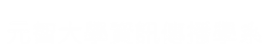 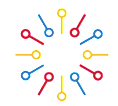 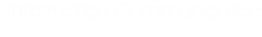 資傳系分組整併說明會
資傳系｜ 鄧進宏主任
112.09.13
1
分組整併之緣由
行政院規劃於2021-2025年啟動「智慧國家方案」，培育跨領域之數位人才。
數位發展部數位產業署的跨域數位人才加速躍升計畫，以數位經濟五大重點領域：人工智慧、資料科學、智慧聯網、智慧內容及數位行銷為人才培育方向。
調整系所分組運作方式，順應時代的脈動做出課程以及人才培育變革，才能更貼近國家未來的發展。
2
分組整併之緣由
在原分組架構下，除系必修外，為維持兩組運作必須規畫相當的分組必修課程，此無形中限縮了學生的選課空間及自由度。
若能將科技和設計課程跨域融合，學生同時涉獵設計和科技類的課程，將更符合時代的潮流以及國家未來數位發展的人才培育方向。
系所組別整併後可更明確資傳系人才培育方向
並引導未來課程規畫
3
分組整併說明
招生分「智慧科技應用」與「數位媒體設計」兩組
課程僅微幅分組
4
分組整併之優點
招生面仍會進行招生分組，以便學生能更清楚瞭解到學習重點、發展特色與方向。
分組整併前，轉組視同轉系，須受學校法規限制；分組整併後，僅需系所同意即可轉組，較具彈性。
原有分組特色仍適當保留
同時又能兼顧轉組彈性
5
分組整併對「課程」之影響
強調基礎與應用兩個面向，以「智慧科技應用」與「數位媒體設計」為發展主軸。
課程規劃面朝降低必修學分數，僅保留基礎課程做為必修課程，另將大幅增加選修課程並規劃學程。
降低必修學分數→學生在修課上將更具彈性
學程的設計→引導學生適性發展自我的能力
分組整併前之課程，並不影響目前在學學生之權益，學生仍依入學年度必選修課程修習。
6
分組整併對「學位」之影響
《分組整併前》
《分組整併後》
※目前在學之學生， 其畢業證書可於系(所)名稱欄位以加註方式登載組別名稱。
7
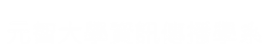 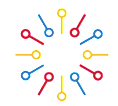 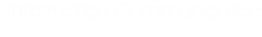 QA時間
8